,
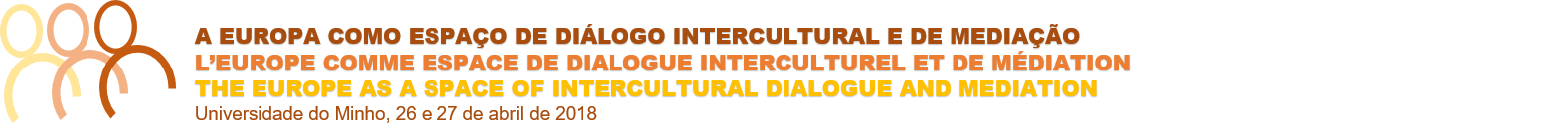 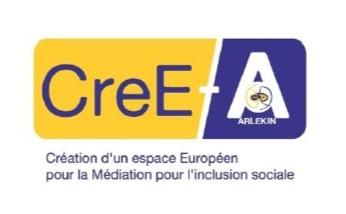 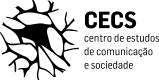 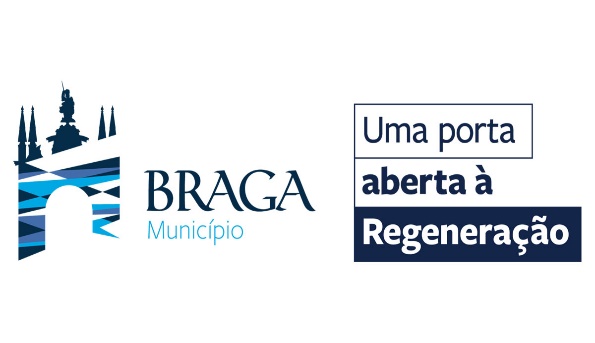 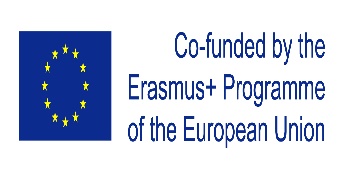 TITLE
(insert the title of your communication)
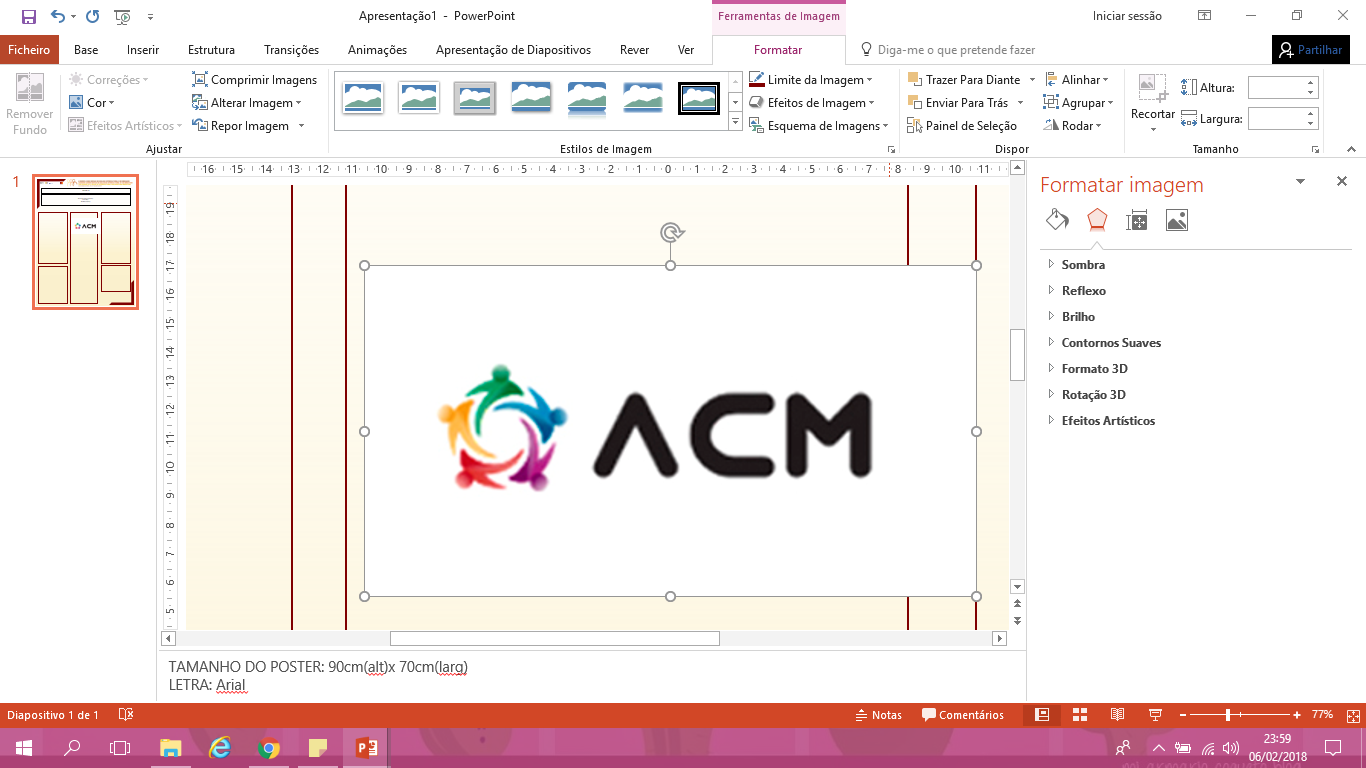 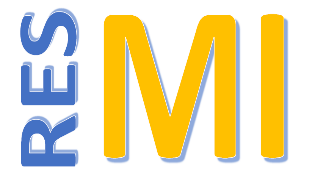 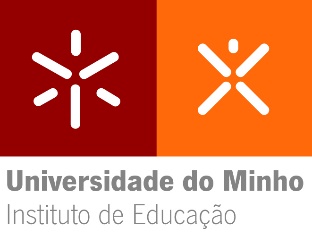 Theme: (each author should change the text according to the thematic area in which his communication is inserted)
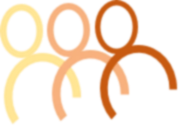 Author(s) Name(s) 
E-mail(s)
Institution(s)
Day, Month, Year
[Speaker Notes: PRESENTATION SUGGESTION
  Each author will be able to make the changes.]
(Add / Delete as many slides as needed)